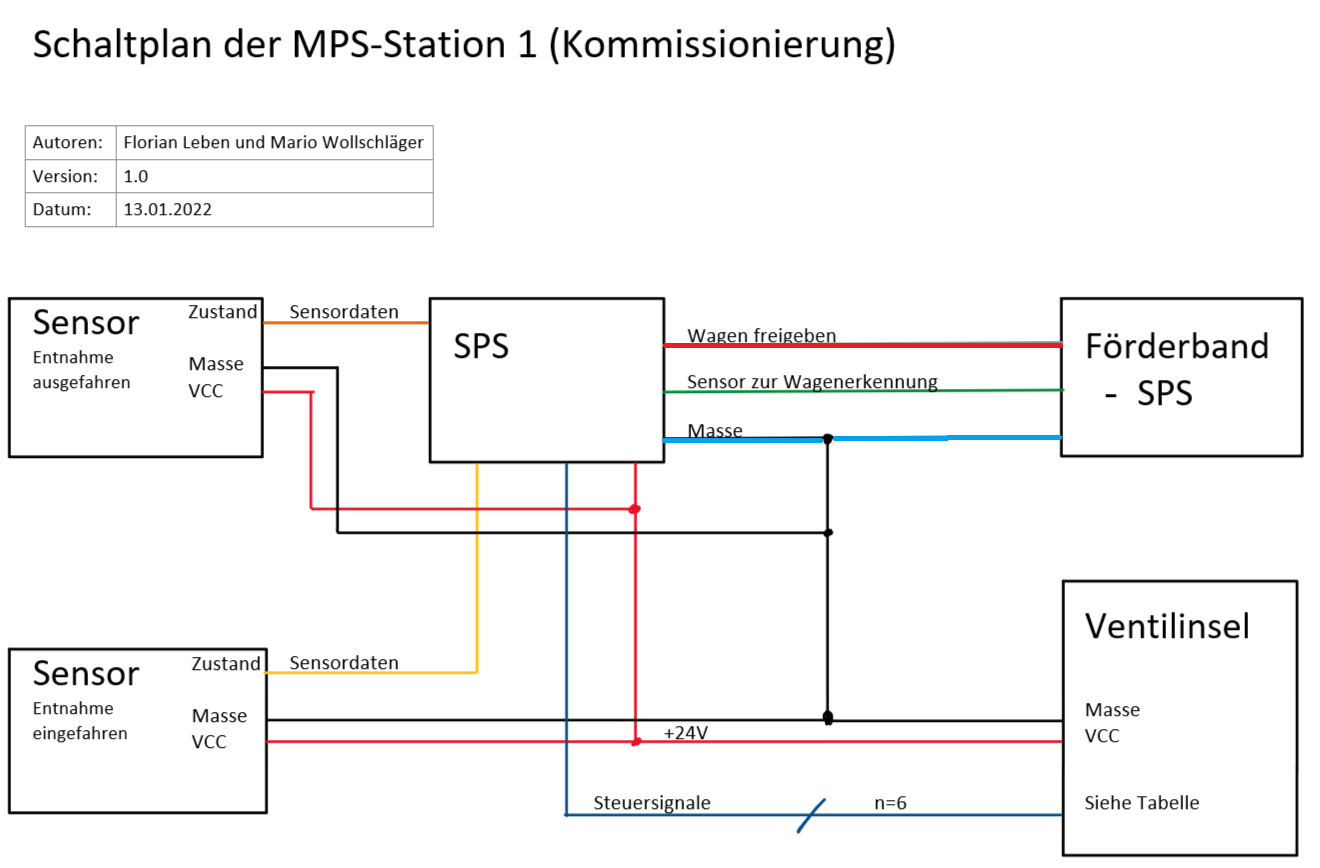 Schaltplan der MPS-Station 1 (Kommissionierung)